Fig. 5 INAH3 volume in thionin staining in different groups, according to their gender identity and hormonal changes ...
Brain, Volume 131, Issue 12, December 2008, Pages 3132–3146, https://doi.org/10.1093/brain/awn276
The content of this slide may be subject to copyright: please see the slide notes for details.
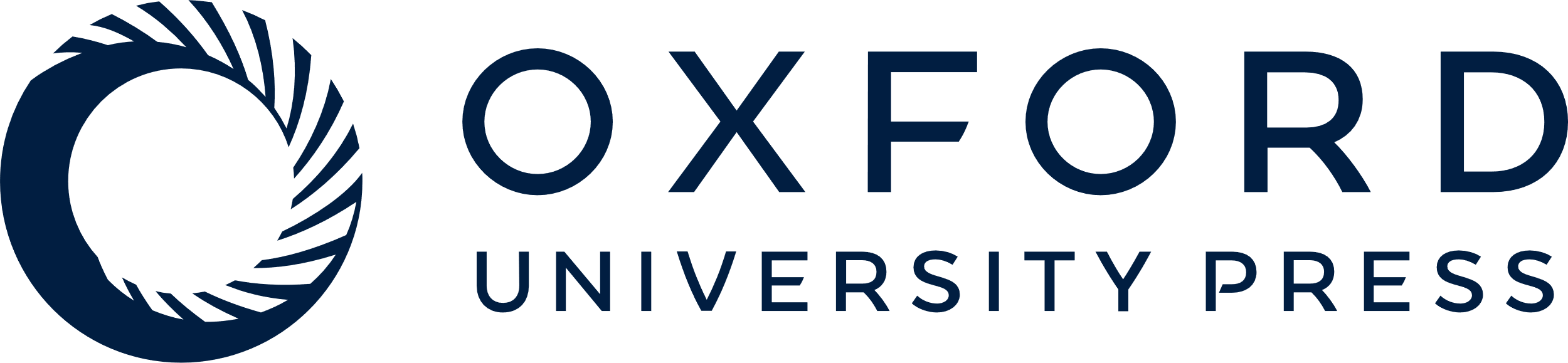 [Speaker Notes: Fig. 5 INAH3 volume in thionin staining in different groups, according to their gender identity and hormonal changes in adulthood. (M) control male group, (F) control female group, (MtF) male-to-female transsexual group, (CAS) castrated male group, (PreM) pre-menopausal women, (PostM) post-menopausal women. Bars represent means and standard errors of the mean (SEM). MtF and F groups were statistically different compared to the M group (P < 0.018 and P < 0.013, respectively). Hormonal changes in adulthood (CAS versus M and PreM versus PostM groups) showed no difference in INAH3 volume. Note that the volume of the female-to-male transsexual subject (FTM, in the male group, 51 years old) is in the male range. A gender dysphoric male-to-female patient who was not treated in any way (S7, in the MtF group, 84 years old) showed a male value for INAH3 volume.


Unless provided in the caption above, the following copyright applies to the content of this slide: © The Author (2008). Published by Oxford University Press on behalf of the Guarantors of Brain. All rights reserved. For Permissions, please email: journals.permissions@oxfordjournals.org]